VĚTA DVOJČLENNÁVĚTA JEDNOČLENNÁ
OPAKUJEME
URČETE DRUHY VĚT PODLE POSTOJE MLUVČÍHO:

Z dálky bylo slyšet hudbu.
 
Kéž se nám to podaří!

Nenahýbat se přes zábradlí!

Můžeme se na vás spolehnout?
OPAKUJEME
URČETE OTÁZKY DOPLŇOVACÍ A ZJIŠŤOVACÍ:

Kdo to udělal?

Kolik jsem dlužen?

Budeš dnes odpoledne doma?

Můžeš mi půjčit ten pásek?
OPAKUJEME:
URČI DRUHY VĚT 
a) Vyčisti si před spaním zuby! (_) 
b) Nemohl jsem usnout celou noc. (_)
c) Chtěla bych letět na Kanárské ostrovy! (_) 
d) Nesmíš mu to říct. (_)
e) Ve které třídě máme dnes fyziku? (_) 
f) Kde jsi koupil tu černou zubní pastu? (_)
g) Dáš si zmrzlinu? (_) 
h) Kdybych tak nemusel domů už v šest hodin. (_)
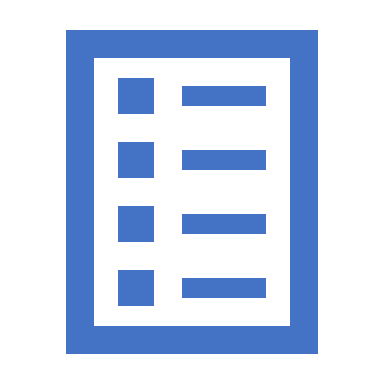 TEST
V následujícím textu si všimni zvýrazněných vět. Můžeš u nich určit přísudkovou část?
VĚTNÝ EKVIVALENT
Pokud výpovědní celek neobsahuje sloveso určité, pak nejde o větu. Hovoříme o větném ekvivalentu. 
Ekvivalenty buď neobsahují žádné sloveso, nebo obsahují sloveso v neurčitém tvaru, infinitivu. 
Základem větných ekvivalentů tedy může být: 
– podstatné jméno: Lékárna. Jano! 
– přídavné jméno: Úžasné! 
– infinitiv: Nemluvit a jíst! 
– příslovce: Naopak! Pořádně! 
– částice: Ne. Jistěže. 
– citoslovce: Au. Fuj
obsahuje podmět + přísudek
 i věty s nevyjádřeným podmětem

Na mezi pobíhali zajíci.
Červená jablka zářila v koruně stromu.
Čtu. (já)
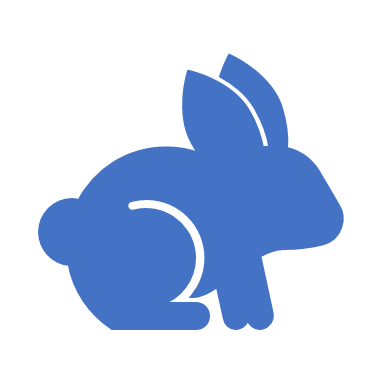 VĚTA DVOJČLENNÁ
PROCVIČOVÁNÍ
KTERÝ SLOVNÍ DRUH JE ZÁKLADEM NÁSLEDUJÍCÍH VĚTNÝCH EKVIVALENTŮ: 
Velmi dobře. Hlavní nádraží. Mňau. Vystupovat! Moniko! Zajímavé. Určitě. První místo. Na shledanou. Nekouřit! Prrrr. Můj nejlepší přítel. Uspokojivé. Stanice Pražská. Červená! Oblačno. Ne.
PROCVIČOVÁNÍ
VYJÁDŘI NÁSLEDUJÍCÍ SITUACE VĚTNÝM EKVIVALENTEM:
Bolí mě zub.
Jsem překvapený.
Přeju si, aby byli ostatní tiše.
Chci, aby příchozí vstoupil.
Chutná mi zmrzlina.
Nemám štěstí.
VĚTA JEDNOČLENNÁ
neobsahuje podmět (nemůžeme ho doplnit)
obsahuje pouze přísudkovou část

Nejčastěji vyjadřují: 
tělesné stavy: Bolí mě v krku.
duševní stavy: Je mi smutno.
přírodní jevy: Sněží.
smyslové vjemy: V hodinách hrklo.
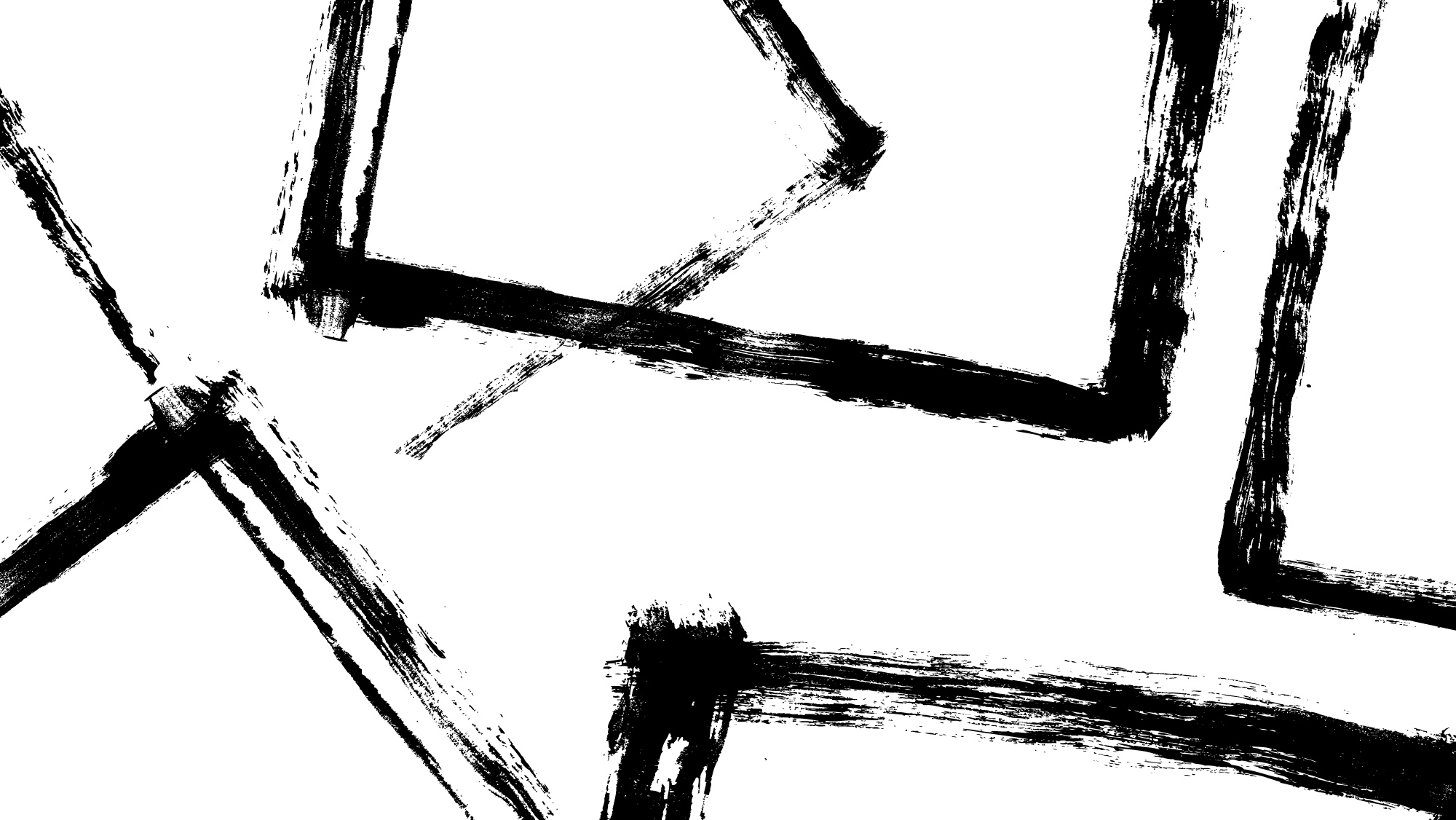 PROCVIČOVÁNÍ
PS str. 32
PROCVIČOVÁNÍ
Umíme český jazyk - Zařadit do kategorií (wordwall.net)

Věta jednočlenná, dvojčlenná, ekvivalent - Třídění skupin (wordwall.net)
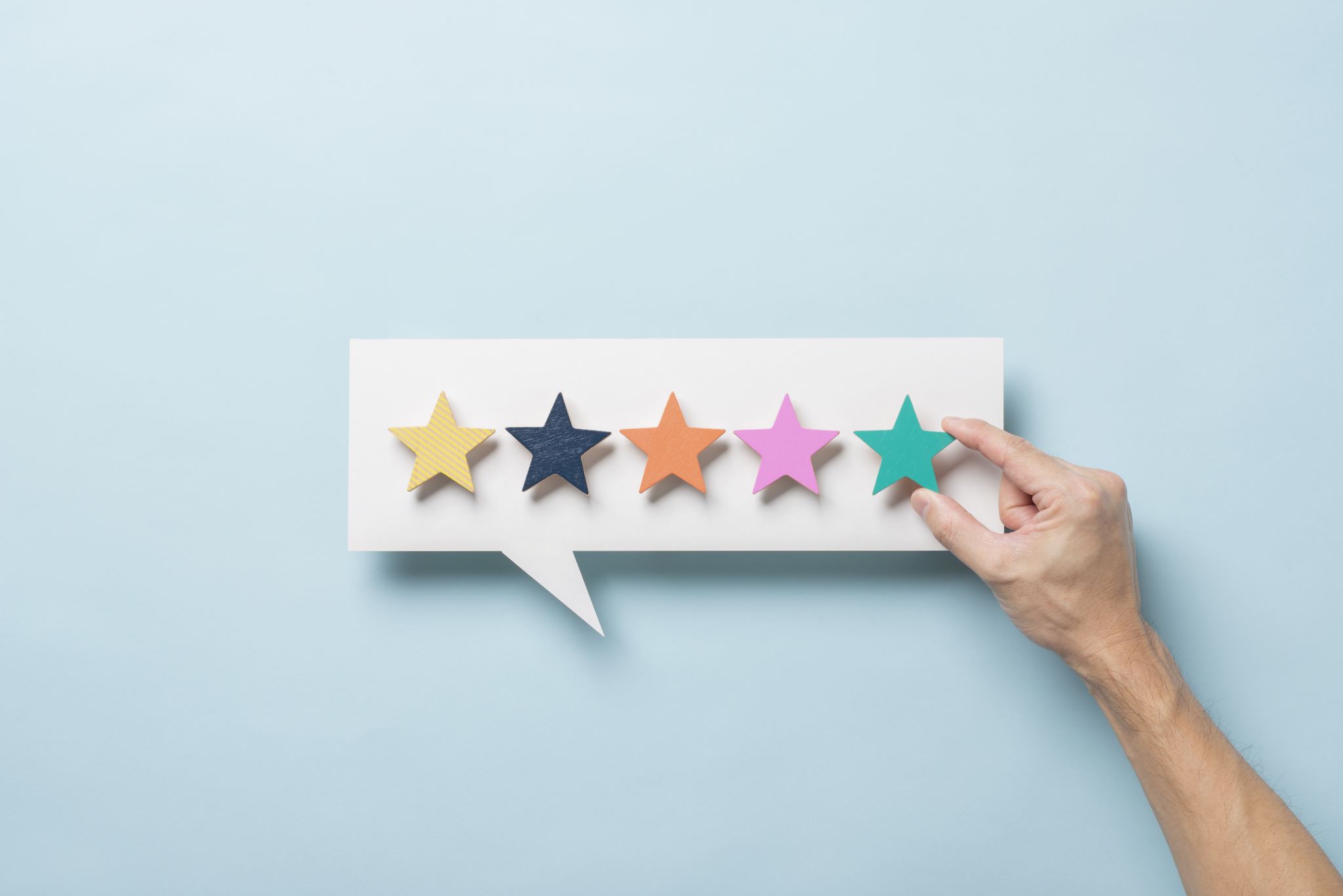 JAK SE MI DNES DAŘILO?
K hodnocení použij tabulku u dveří 